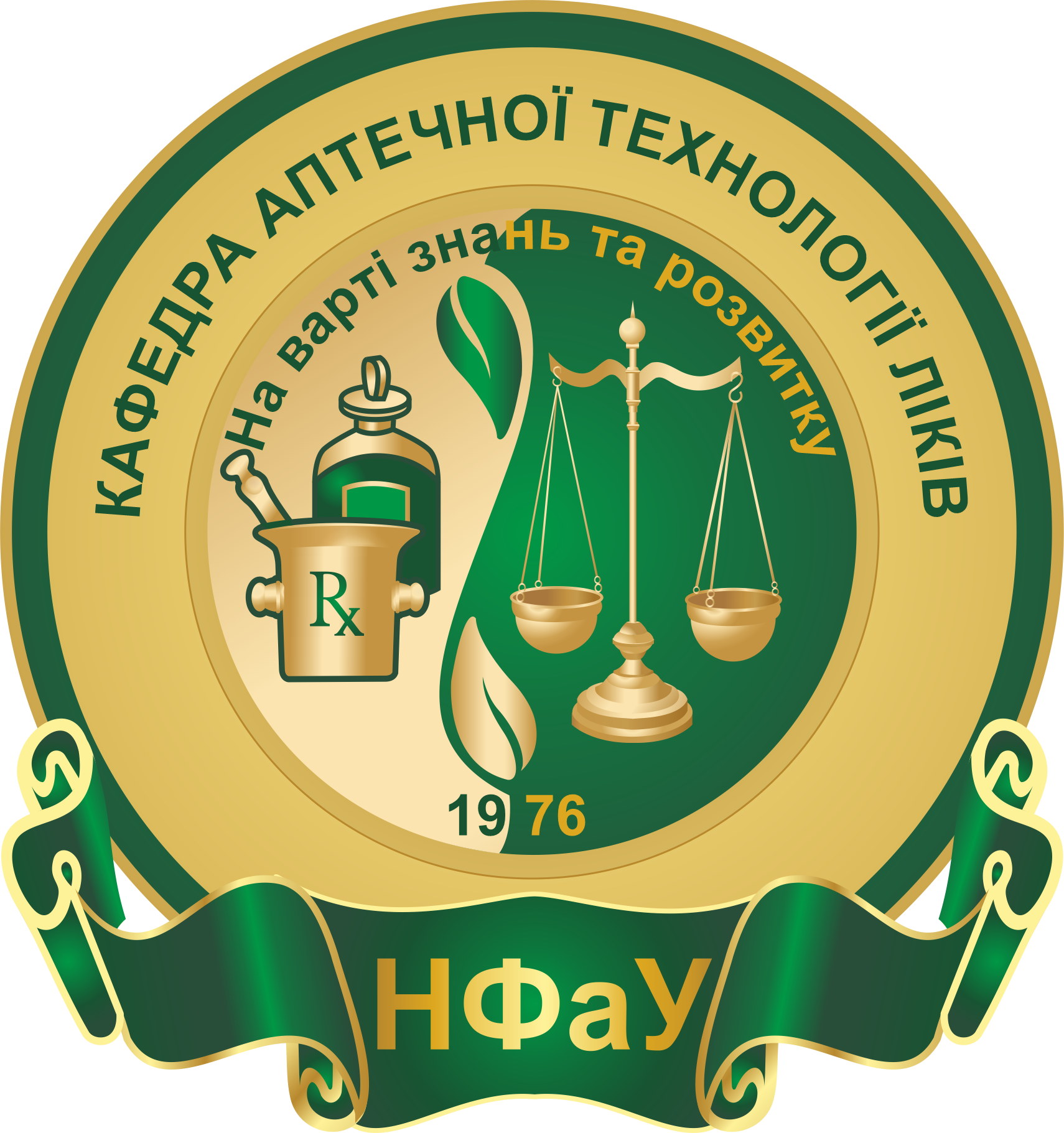 АПТЕЧНА ТЕХНОЛОГІЯ ЛІКІВ
ВОДНІ ВИТЯЖКИ З ЛІКАРСЬКОЇ РОСЛИННОЇ СИРОВИНИ
ПЕРЕЛІК  ІНФОРМАЦІЙНИХ ДЖЕРЕЛ
Державна Фармакопея України / Державне підприємство «Український науковий фармакопейний центр якості лікарських засобів» – 2-е вид. – Харків: Державне підприємство «Український науковий фармакопейний центр якості лікарських засобів», 2015. – Т. 1. – 1128 с.
Державна Фармакопея України / Державне підприємство «Український науковий фармакопейний центр якості лікарських засобів» – 2-е вид. – Харків: Державне підприємство «Український науковий фармакопейний центр якості лікарських засобів», 2014. – Т. 2. – 724 с.
Державна фармакопея України / Державне підприємство «Науковий фармакопейний центр якості лікарських засобів». – 2-е вид. – Х. : Державне підприємство «Науковий фармакопейний центр якості лікарських засобів», 2015. – Т. 3. – 732 с.
Практикум з аптечної технології ліків : навч. посіб. для студ. вищ. навч. Закладів / О. І. Тихонов, С. О. Тихонова, О. П. Гудзенко та ін.; за ред. О. І. Тихонова, С. О. Тихонової. –Х. : Оригінал, 2014. – 448 с.
Про затвердження Інструкції із санітарно-протиепідемічного режиму аптечних закладів : наказ МОЗ України від 15.05.2006 р. № 275 // Офіційний вісник України від 2006 № 47.
Про затвердження Інструкції по приготуванню в аптеках лікарських форм з рідким дисперсійним середовищем : наказ МОЗ України від 07.09.93 р. № 197 // Відомості Верховної Ради України, 1993. 
Про затвердження правил виробництва (виготовлення) лікарських засобів в умовах аптеки : наказ МОЗ України від 17.10.2012 р. № 812 // Офіційний вісник України від 23.11.2012 р. № 87.
Руководство к учебным занятиям по аптечной технологии лекарств : учеб. пособие для студ. вузов / Л. И. Вишневская, Н. П. Половко, Р. С. Корытнюк, С. С. Зуйкина и др. – Х. : НФаУ : Оригинал, 2016. – 378 с.
Стандарт МОЗ України «Вимоги до виготовлення нестерильних лікарських засобів в умовах аптек» СТ-Н МОЗУ 42 – 4.5 : 2015 // За ред. О. І. Тихонова і проф. Т. Г. Ярних. – Київ, 2015. – 109 с.
Теоретичні основи фармацевтичної технології : навчальний  посібник / Є. В. Гладух, І. В. Сайко. А. А. Січкар, Д. П. Салдатов. – Х. : НФаУ, 2016. – 203 с. 
Технологія ліків. Навчально-методичний посібник : навч. посіб. для студ. вищ. навч. закл. / О. І. Тихонов, П. А. Логвин, С. О. Тихонова, О. В. Базулін та ін.; за ред. О. І. Тихонова. – Х. : Оригінал, 2009. – 432 с. 
Технология гомогенных жидких лекарственных средств в условиях аптек. Лекция для соискателей высшего образования специальности «Фармация» факультета по подготовке иностранных граждан : учебное пособие для внеаудиторной работы / Н. П. Половко, Л. И. Вишневская, Е. Е. Богуцкая, М. В. Марченко; под ред. Н. П. Половко и Л. И. Вишневской – Х. : Оригинал, 2018. – 144 с.
Тихонов, О. І. Технологія ліків : підручник для студентів фармацевтичних факультетів ВМНЗ України ІІІ-IV рівнів акредитації : Переклад з російської / О. І. Тихонов, Т. Г. Ярних; під ред. О. І. Тихонова. – Вінниця : Вид-во НОВА КНИГА, 2016. – 536 с. 
Фармацевтична енциклопедія / Голова ред. ради та автор передмови В. П. Черних. – 3-тє вид., переробл. і дополн. – К. : «МОРІОН», 2016. – 1952 с.
European Pharmacopoeia, 8­th Ed. 7.0, Vol. 1 .Council of Europe, Strasbourg, 2014. – Vol. 1 – 1380 p. 20. The British Pharmacopoeia 2012. p.
British Pharmacopoeia Commission, The Stationery Office, Norwich, Great Britain, 2011. – Vol. 1 – 1825 p.
3
ПЛАН
Характеристика водних витяжок.
Теоретичні основи процесу екстракції.
Чинники, що впливають на повноту і швидкість екстагування діючих речовин з рослинної сировини.
Технологія водних витяжок з ЛРС.
Введення лікарських речовин у водні витяжки з лікарської рослинної сировини.
Власна технологія водних витяжок.
4
Настої і відвари – рідкі лікарські форми, що є водними витяжками з лікарської рослинної сировини.
ХАРАКТЕРИСТИКА  ВОДНИХ  ВИТЯЖОК
Суха рослиннасировина
Екстрагент 
(вода)
При певному режимі настаювання:(температура, час)
Водні витяжки
відвари
настої
слизи
ХАРАКТЕРИСТИКА  ВОДНИХ  ВИТЯЖОК
Водні витяжки - комбіновані дисперсні системи: поєднання істинних розчинів, розчинів ВМС, колоїдних розчинів, суспензій і емульсій
Склад водних витяжок
Супутні (баластні)речовини
Фармакологічно активні(діючі) речовини
цукор,
 крохмаль,
 пектини,
 пігменти,
 смоли та ін.
алкалоїди,
глікозиди,
ефірні олії,
дубильні речовини та ін.
ТЕОРЕТИЧНІ  ОСНОВИ  ПРОЦЕСУ  ЕКСТРАКЦІЇ
проходить в 3 стадії послідовно
Екстракція
набухання
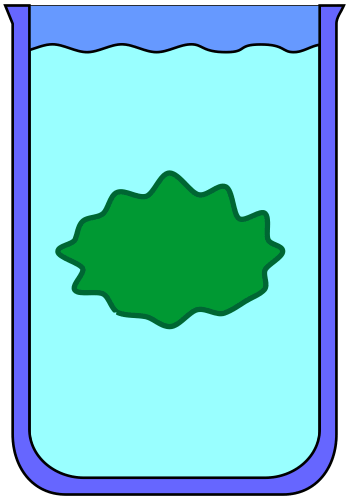 утворення первинного соку всередині клітин
дифузія (молекулярна,конвективна)
десорбція
масообмін
розчинення
діаліз
вимивання
1:10
Переважна більшість ЛРС, що не містить сильнодіючих речовин
1:20
Алтеї корінь
Валеріани корені, горицвіту трава, ріжки, істоду корінь, конвалії трава, морської цибулі бульби, мильнянки кореневище з коренями,  сенеги корінь,  синюхи кореневище з коренями
1:30
Сильнодіючі рослини (термопсису трава, нпперстянки листя та ін.)
1:400
ЧИННИКИ,  ЩО ВПЛИВАЮТЬ  НА  ПОВНОТУ  І ШВИДКІСТЬ ЕКСТРАКЦІЇ ДІЮЧИХ РЕЧОВИН З  РОСЛИННОЇ  СИРОВИНИ
-  співвідношення між кількістю сировини і екстрагента;
-  стандартність сировини;
-  гістологічна будова сировини;
-  ступінь подрібнення сировини;
-  матеріал використаної апаратури;
-  температура і час настаювання;
-  хімічний склад діючих речовин;
-  вплив ферментів і мікрофлори;
pH середовища
Співвідношення кількості сировини і водного витягу
(якщо не вказано в рецепті)
ЧИННИКИ,  ЩО ВПЛИВАЮТЬ НА ПОВНОТУ ТА ШВИДКІСТЬ ЕКСТРАКЦІЇ ДІЮЧИХ  РЕЧОВИН ІЗ ЛРС
Способи прописування водних витягів
Rp.:	Infusi herbae Hyperici ex			10,0 – 200 ml            	Da. Signa. Для полоскання порожнини рота.
	Из 10,0 г трави звіробою потрібно приготувати 200 мл настою.
Rp.:	Infusi hеrbае Lеоnuri 			200 ml            	Da. Signa. По 1 столовій ложці  3 рази на день.
Розрахунок :			із 1,0 г	– 	10 мл настою
				із х г 	– 	200 мл настою
Із 20,0 г трави кропиви собачої приготувати	200 мл настою.
Вода
Кількість води, що поглинається сировиною
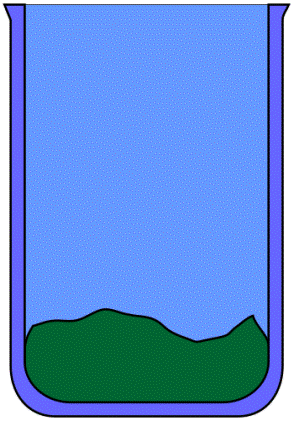 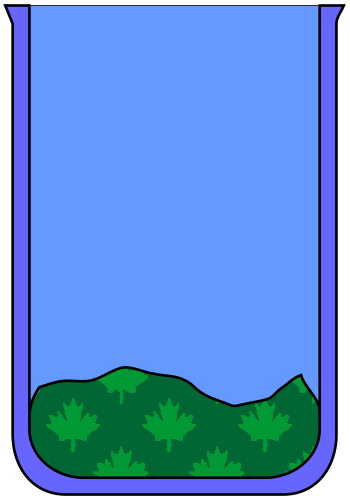 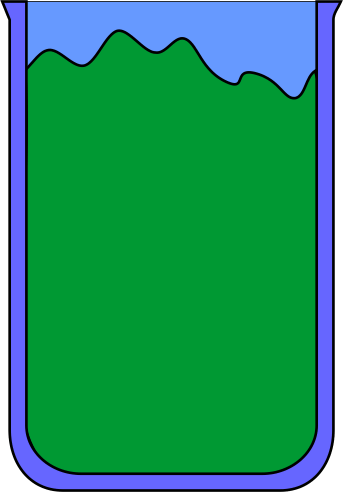 залежить від:
ступеню подрібнення сировини
гістологічної будови сировини
виду сировини (гранули, брикети)
Коефіцієнт водопоглинання (Кв) показує кількість рідини, що утримується 1,0  грамом рослинної сировини стандартного ступеню подрібнення після його віджимання
ЧИННИКИ,  ЩО ВПЛИВАЮТЬ  НА  ПОВНОТУ  І ШВИДКІСТЬ ЕКСТРАКЦІЇ РЕЧОВИН З  РОСЛИННОЇ  СИРОВИНИ
Для коренів – 1,5
В разі відсутності Кв для ЛРС рекомендується використовувати загальноприйняті коефіцієнти
Для квітів та трави – 2,0
Для насіння – 3,0
Розрахунок
Кількості води длявиготовленнянастою або відвару
об’єм витягу(по рецепту)
+
=
маса сировини  Кв
Наприклад, для отримання 200  мл настою з трави кропиви собачої води слід узяти: 200 + (20,0  2) = 240  мл.
Поглинання екстрагенту  ЛРС (Кв, що враховується) складає близько 85% від загальної втрати об'єму. Частка екстрагенту втрачається за рахунок змочування стінок апаратури і випаровування  в процесі екстракції
Вид лікарськоїрослинноїсировини
Нормованіпоказники БАВв сировині
Числовіпоказникизгідно НТД
Трава термопсиса
сума алкалоїдів
не менше 1,5 %
Листя красавки
сума алкалоїдів
не менше 0,3 %
Листя наперстянки
серцеві глікозиди
50-66 ЖОД або10,3-12,6 КОД
Трава горицвіту
серцеві глікозиди
50-66 ЖОД або6,3-8 КОД
Трава конвалії
серцеві глікозиди
не менше 120 ЖОД або 20 КОД
ЧИННИКИ,  ЩО ВПЛИВАЮТЬ  НА  ПОВНОТУ  І ШВИДКІСТЬ ЕКСТРАКЦІЇ  ДІЮЧИХ РЕЧОВИН З  РОСЛИННОЇ  СИРОВИНИ
Стандартність сировини 
Стандартною називається сировина, що відповідає вимогам НТД. 
ЛРС, що містить сильнодіючі речовини
де: Х
- кількість сировини із завищеним вмістом діючих речовин, г;
А –
кількість сировини, прописана в рецепті,  г;
Б –
фактична кількість діючих речовин в сировині, вираженв у відсотках або числом ОД в 1,0  грамі сировини;
Розрахунок кількості ЛРС із завищеним 
змістом БАВ проводять по формулі:
А X В
     Х = ––––––,
       Б
В –
стандартний вміст діючих речовин в тих же одиницях.
ЧИННИКИ,  ЩО ВПЛИВАЮТЬ  НА  ПОВНОТУ  І ШВИДКІСТЬ ЕКСТРАКЦІЇ ДІЮЧИХ РЕЧОВИН З  РОСЛИННОЇ  СИРОВИНИ
Для отримання водних витягів може застосовуватися тільки стандартна сировина або з завищеним вмістом діючих речовин або підвищеною біологічною активністю.
ЧИННИКИ,  ЩО ВПЛИВАЮТЬ  НА  ПОВНОТУ  І ШВИДКІСТЬ ЕКСТРАКЦІЇ  ДІЮЧИХ РЕЧОВИН З  РОСЛИННОЇ  СИРОВИНИ
Гістологічна будова сировини
Лікарська рослинна сировина
квітки, листя, трава
кора, корені, корневища
виключення:
виключення:
готуютьнастої
готуютьвідвари
коріння зкореневищемвалеріани,корінь алтею
Листямучниці, сени,брусниці
Ступінь подрібнення рослинного матеріалу
повинна забезпечувати повноту і швидкість екстракції діючих речовин
Принято подрібнювати
листя, квітки і трави до 5 мм;
листя мучниці, евкаліпту, брусниці та інші шкірясті листки– до 1 мм;
стебла, кору і коріння– до 3 мм;
плоди і насіння– до 0,5 мм;
кукурудзяні рильця–  до 10 мм
має бути вказана в ДФабо НТД
де: Х
- кількість сировини із завищеним вмістом діючих речовин, г;
А –
кількість сировини, прописана в рецепті,  г;
Б –
фактична кількість діючих речовин в сировині, вираженв у відсотках або числом ОД в 1,0  грамі сировини;
Розрахунок кількості ЛРС із завищеним 
змістом БАВ проводять по формулі:
А X В
     Х = ––––––,
       Б
В –
стандартний вміст діючих речовин в тих же одиницях.
ЧИННИКИ,  ЩО ВПЛИВАЮТЬ  НА  ПОВНОТУ  І ШВИДКІСТЬ ЕКСТРАКЦІЇ ДІЮЧИХ РЕЧОВИН З  РОСЛИННОЇ  СИРОВИНИ
Для отримання водних витягів може застосовуватися тільки стандартна сировина або з завищеним вмістом діючих речовин або підвищеною біологічною активністю.
Водний витяг
Час настоювання
на водяній бані
Час охолодження (кімнатнатемпература)
Кінетика (температура і тривалість) процесу екстракції
Настій (до 1 літра)
15 хв.
45 хв
(Від1 до 3 літрів)
25 хв
45 хв
Відвар (до 1 літра)
30 хв
10 хв
(від 1 до 3 літрів)
40 хв
10 хв
Настої та відвари по рецепту з вказівкою“Cito”
25 хв
штучно
ЧИННИКИ,  ЩО ВПЛИВАЮТЬ  НА  ПОВНОТУ  І ЕКСТРАКЦІЇ  ДІЮЧИХ РЕЧОВИН РОСЛИННОЇ  СИРОВИНИ
ЧИННИКИ,  ЩО ВПЛИВАЮТЬ  НА  ПОВНОТУ  І ШВИДКІСТЬ ЕКСТРАКЦІЇ ДІЮЧИХ РЕЧОВИН З  РОСЛИННОЇ  СИРОВИНИ
Для віджимання сировини
або
пресс-цідилку
деколятор
Апаратура і засоби малої механізації, щовикористовуються для отримання водних витяжок
Вимоги до матеріалу апаратури: 
Ø         не повинен взаємодіяти з рослинним матеріалом;
Ø         не вступати в хімічні реакції з екстрактивними речовинами;
Ø	 мати добру теплопровідність і механічну міцність.
Для виготовлення настоїв і відварів використовують інфундірки :
металеві емальовані
фарфорові
з неіржавіючої сталі
Для підвищення продуктивності праці і поліпшення якості водних витягів використовують інфундірні апарати різних типів: АІ-3, АІ-3М, АІ-14.
Інфундірні апарати мають регулятор нагріву і таймер, що дозволяє автоматизувати процес приготування настоїв та відварів.
ТЕХНОЛОГІЯ ВОДНИХ ВИТЯЖОК З ЛРС
Суху, подрібнену сировину
поміщають в підігріту
інфундірку
Заливають водою кімнатною
температури
Настаюють на киплячій
водяній бані
Охолоджують при кімнатній
температурі
Проціджують в мірний
циліндр через прес-цідилку
і скляну воронку. Переносять:
У підставку
Для введення інших
лікарських
речовин
У флакон для відпуску
Особливість :
не можна використовувати концентровані 
розчини лікарських речовин
ТЕХНОЛОГІЯ ВОДНИХ ВИТЯГЖОК З ЛРС
Технологія настоїв івідварів з сировини,що містить:
Особливості
Екстрагують водою здодаванням кислотихлористоводневої (у вигляді розчину в концентрації 0,83%)
Алкалоїди :
 трава термопсису,
 листя красавки,
 трава плавуна баранця,
 корінь іпекакуани,
 ріжки,
 кора хіни та ін.
Кислоту хлористоводневудодають в кількості, рівній кількості алкалоїдівв розрахованій наважці сировини
ТЕХНОЛОГІЯ ВОДНИХ ВИТЯЖОК З ЛРС
рН середовища повинно бути нейтральне, оскільки в кислому і лужному середовищі серцеві глікозиди розщеплюються до генінів
Серцеві глікозиди :
 листя наперстянки,
 трава горицвіту,
 трава жовтушнику,
 бульби морської цибулі та ін.
дотримання ступеню подрібненнярослинної сировини
суворе дотримання температури і часу настоювання
Ефірні олії:
    - кореневище з       корінням валеріани,
    - листя м'яти,
    - трава чабрецю,
    - трава материнки,
    - квітки ромашки і ін.
процес екстракції проводять в інфундирках, щільно закритих кришками
проціджують тільки після повного охолодженння настою
ТЕХНОЛОГІЯ ВОДНИХ ВИТЯЖОК З ЛРС
Особливості
Відвари з кореневищаревеню і кори жостерупроціджують, не охолоджуючи
Технологія настоїв івідварів з сировини,що містить:
дозволяється використовувати кору жостеру післярічної витримки
Антраглікозиди :
коріння ревеню,
кора жостеру,
листя сени,
ягоди жостеру та ін.
Відвари з листя сени проціджують післяповного охолодження(не менше,чим через3-4 години)
ТЕХНОЛОГІЯ ВОДНИХ ВИТЯЖОК З ЛРС
Сапоніни :
 корінь істоду,
 корінь сенеги,
 кореневище і корінь синюхи,
 корінь солодки та ін.
екстрагують водою з додаванням натріюгідрокарбонату (якщо він прописаний в рецепті) (на 10,0 сировини1,0 NaHCO3)
Дубильні речовини:
   кора дубу,
   кореневище змійовика,
   кореневище перстача,
   кореневище з корінням родовика,
   плоди чорниці,
   листя мучниці,
  листя брусниці та ін.
відвари проціджуютьбез охолодження
ВВЕДЕННЯ ЛІКАРСЬКИХ РЕЧОВИН У ВОДНІ ВИТЯЖКИЗ РОСЛИННОЇ СИРОВИНИ
Введення лікарських речовин у водні витяжки
з рослинної сировини
Розчиняють в підставців процідженому воднійвитяжці
Розчинні у воді
Проціджують уконтейнер для відпуску
Вводять за типом суспензіїв проціджену водну витяжку
Нерозчинні у воді
Переносять уконтейнер для відпуску
Настойки, рідкіекстракти, сиропи
Додають в останню чергу у контейнер для відпуску
ВЛАСНА ТЕХНОЛОГІЯ ВОДНИХ ВИТЯЖОК З ЛРС
Rp.:  Infusi herbae Thermopsidis ex 		0,5 – 200 ml         Natrii benzoatis	              			4,0         Misce. Da. Signa. По 1 столовій ложці 	 3 рази на день
РОЗРАХУНКИ :
Стандартність сировини за ГФ СРСР ХI – 1,5%. Це означає, що :
1,5 алкалоїдів міститься в 100,0 сировини
Х алкалоїдів                 -         0,5
                     х = 0,0075 алкалоїдів
Розчину кислоти хлористоводневої розведеної 0,83% (1:10):
0,83 хлористого водню міститься в 100 мл розчину кислоти
0,0075 
 хлористого водню   -   в х мл розчину кислоти
                         х = 0,9 мл = 18 крап. (1 мл – 20 кап.)
Рівномірно
розподіляють по
поверхні
сировини
ППК
Дата				№ рецептуHerbae Thermopsidis			0,5Sol. Acidi hydrochlorici diluti 		0,83% (1:10) gtts. XVIIIAquae purificatae			200 ml		Infusi herbae Thermopsidis ad 	200 mlNatrii benzoatis			4,0
Виготовив                                           (підпис)
Перевірив 	               	(підпис)Перевірив 			(підпис)
ВИСНОВКИ
Розглянуто характеристика водних витяжок як лікарської форми.
Вивчено теоретичні основи процесу екстракції.
Досліджено чинники, що впливають на повноту і швидкість екстагування діючих речовин з рослинної сировини.
Наведена та обгрунтована технологія водних витяжок з ЛРС.
Розглянуто правила введення лікарських речовин у водні витяжки з лікарської рослинної сировини.
Представлена власна технологія водних витяжок.